الوحدة الأولى : أشارك العالم
شبكات الحاسب والإنترنت
Start!
أ. مرام الطيار
تعليمات مادة الحاسب
1- حضور الفصول الافتراضية بالاسم كامل .
2- وضع لاصق على الكاميرا .
3-  يتم تحضير الطالبة في كل حصة لذلك نحرص على عدم الغياب أو التأخير .
4-  حصة واحده في الأسبوع .
5-  يتم دراسة ثلاث وحدات خلال هذ الترم " أشارك العالم – أصمم عروضي  –الحياة في العالم الذكي " 
6-  تُقسم درجات المادة 20 درجة للفترة 10 درجات عملي  و 5 درجات نظري و 5 درجات مشاركة .
7- تنزل الواجبات في المنصة بعد الحصة .
8- يتم اختبار الفترة الأول عند الانتهاء من وحدة  " أشارك العالم"  .
الأهداف
1
أن تعدد الطالبة أنواع شبكات الحاسب.
أن تشرح الطالبة مفهوم الشبكات.
1
2
2
3
أن تتعرف الطالبة على وسائل الاتصال في شبكات الحاسب
4
3
أن تعدد الطالبة اثنين من الأجهزة المستخدمة في شبكة الحاسب (المودم , المبدل ) .
4
تمهيد
1
الاستراتيجية المستخدمة
قراءة القصة صفحة 8
قراءة قصة     2 د
2
س 1 / ما هو الاقتراح الذي قدمه وليد لأحمد وفهد؟ 
س 2 / ماذا استفاد أحمد وفهد من تنفيذ اقتراح وليد ؟
3
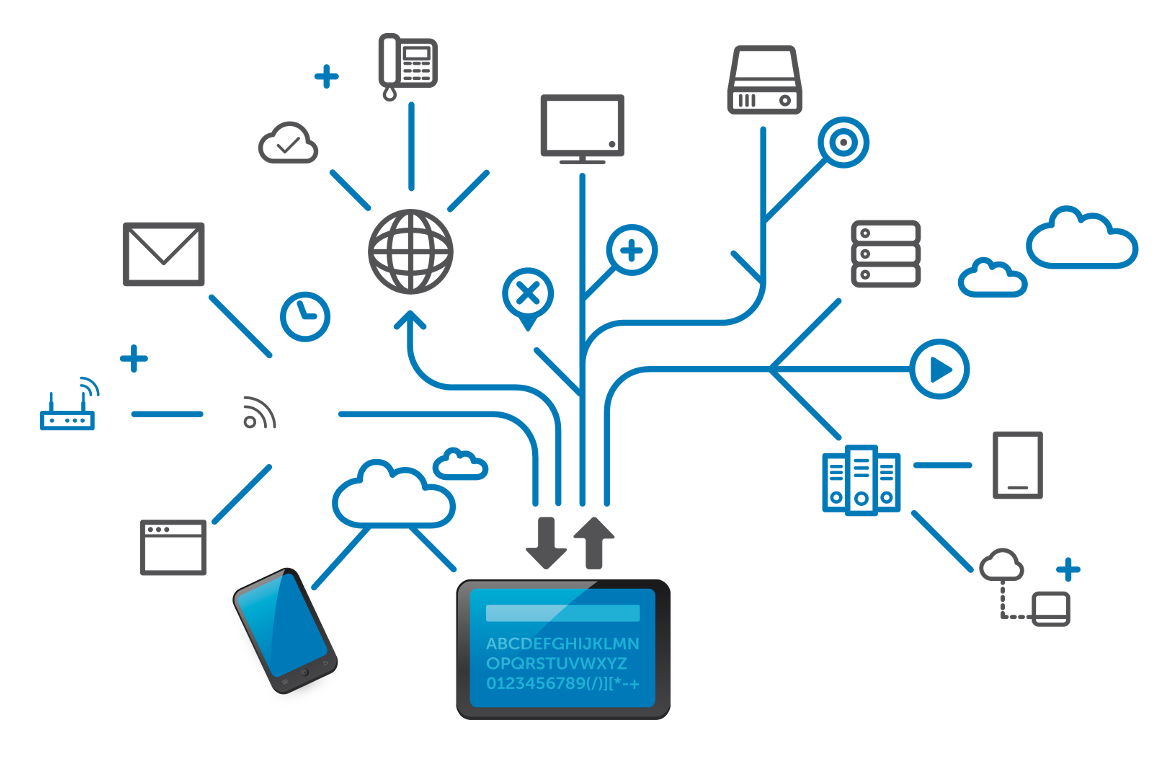 4
مقدمة
1
عنوان الدرس :
شبكات الحاسب
الاستراتيجية المستخدمة
إثارة التفكير
KWL المناقشة والحوار  +
* هل جربت الاتصال المرئي بين أجهزة الحاسب أو الأجهزة الذكية ؟
2
* ما الذي تحتاج إلية لإجراء هذا الاتصال ؟
3- ماذا تعلمت
2- ماذا أريد أن أعرف
1- ماذا تعرف عن شبكات الحاسب
3
أريد أن أعرف أنواع الشبكات
ان الشبكة ربط بين جهازين
4
1
مفهوم شبكات الحاسب
أصبحت شبكات الحاسب جزءاً من حياتنا , فكثير من الخدمات تعتمد عليها .فماذا نعني بشبكة الحاسب ؟
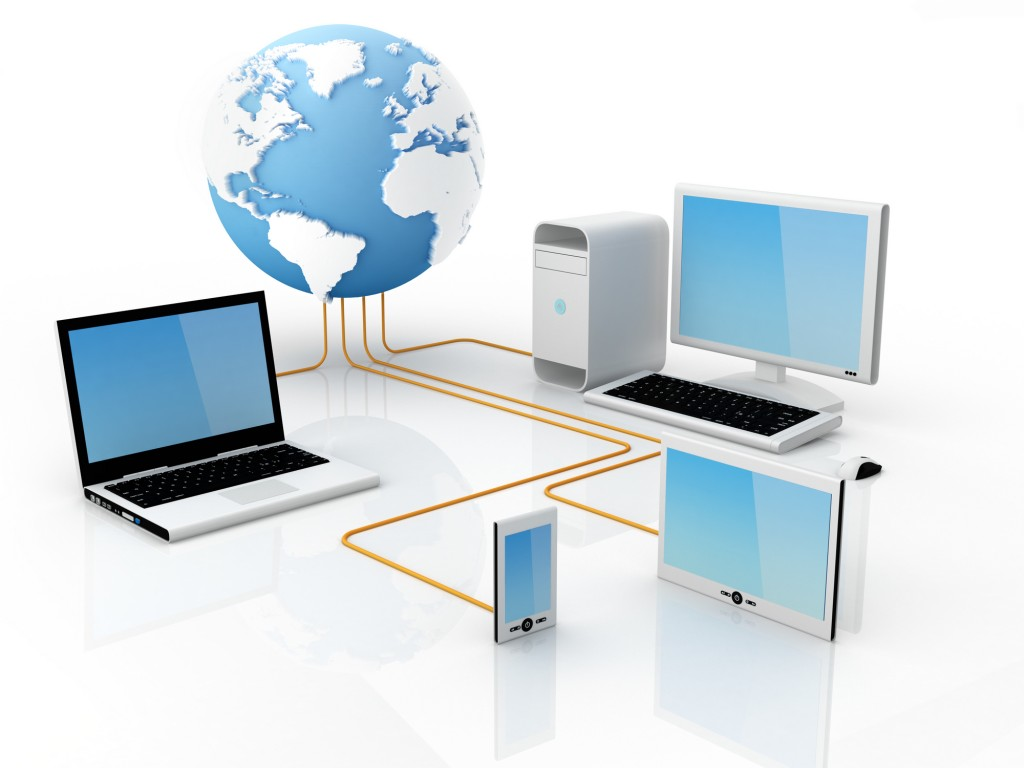 2
طابعة
ملفات
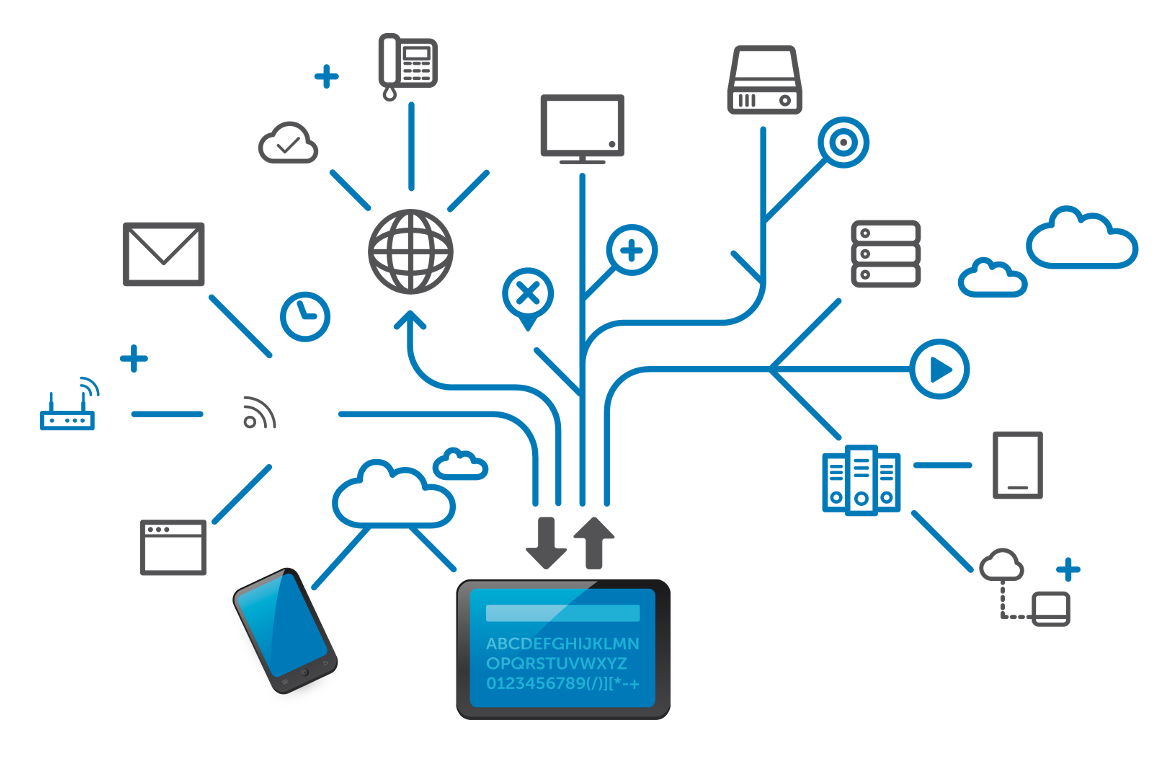 حاسب
بريد الإلكتروني
حاسب
اتصال
3
تبادل
شبكة الحاسب هي :  اتصالُ جهازي حاسب أو أكثر  , لتبادل البيانات , والاشتراك في المصادر المرتبطة بها
4
M
أنواع شبكات الحاسب
مهارة الربط
شبكة الحاسب المحلية
T
PAN
المساحة : صغيرة لا تتعدى الغرفة 
مثال : ربط الأجهزة الشخصية عبر تقنية البلوتوث أو غيرها وتدار هذه الشبكة من فرد .
LAN
المساحة : مخصصة لمساحة مكانية محدودة 
مثال : الشبكة التي تربط أجهزة الحاسب في معمل الحاسب أو مبنى شركة كما يكون عدد الأجهزة فيها محدود
شبكة الحاسب المدنية
X
شبكة الحاسب الموسعة
MAN
المساحة : في حدود مدينة 
مثال : شبكة تربط بين مدارس في مبان مستقلة مع الشركة التعليمية داخل المدينة 
تتميز بقدرة تراسل فائقة .
WAN
المساحة : تمتد لمنطقة كبيرة تربط أجهزة الحاسب في المدن والدول 
مثال : شبكة الإنترنت
T
شبكة الحاسب الشخصية
F
M
أنواع شبكات الحاسب
مهارة التصنيف
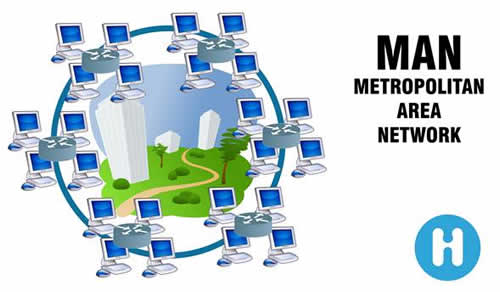 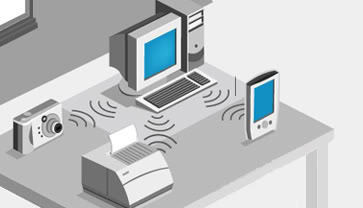 سؤال تحفيزي
T
* في المدرسة شبكة محلية تربط بين جميع الأجهزة فيها ، فهل يمكن أن يطبع قائد المدرسة من جهاز الحاسب في مكتبه باستخدام الطابعة في معمل الحاسب ؟
X
الشبكة المدنية
الشبكة الشخصية
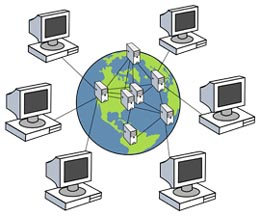 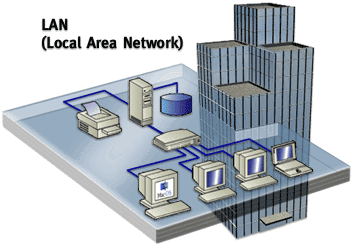 T
الشبكة المحلية
F
الشبكة الموسعة
M
أنواع شبكات الحاسب
مهارة التصنيف
نــشــاط  ص 11
T
قارن بين شبكات الحاسب ، من حيث عدد الأجهزة ( كبير , كبير جداً ، ثلاثة أجهزة فأقل ، محدودة ) 
و المساحة و مثال عليها
X
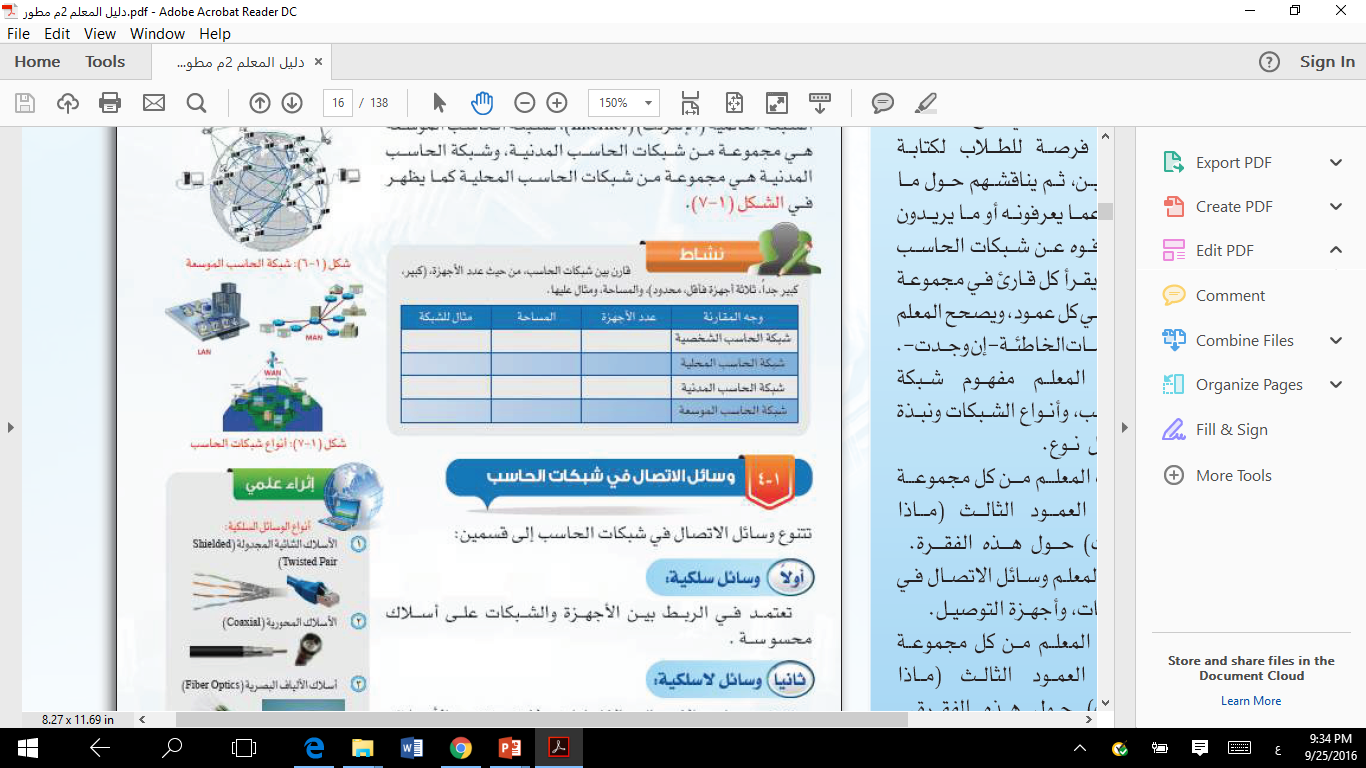 ربط الجهاز المكتبي بالأجهزة الكفية أو الطابعة أو الكاميرا
صغيرة لا تتعدى غرفة
ثلاث أجهزة فأقل
معمل المدرسة – شركة
محدودة  لا تتعدى مبنى
محدودة
T
ربط نظام المدارس بالمدينة
مدينة
كبير
شبكة الإنترنت
حول العالم
كبير جداً
F
M
وسائل الاتصال في شبكة الحاسب
إثارة التفكير
T
* حددي طريقة اتصالك بالشبكة ؟
X
لا سلكية
سلكية
T
تعتمد على الارسال بالإشارات ولا تستخدم أسلاك محسوسة
تعتمد في الربط بين الأجهزة والشبكات على أسلاك محسوسة
F
M
أجهزة توصيل شبكات الحاسب
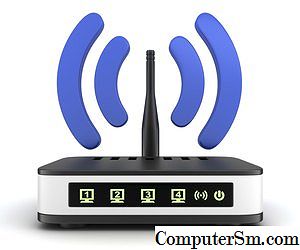 إثارة التفكير
T
جهاز المودم
* ماذا يسمى الجهاز المسؤول عن توصيل جهازك بالشبكة ؟ 
وعلى ماذا يعتمد ؟ 
                "مناقشة وحوار"
يربط أجهزة الحاسب بخطوط الهاتف
X
يعدل الإشارات الرقمية بما يناسب الهاتف
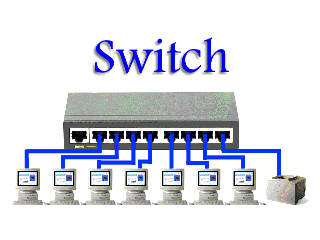 T
جهاز المبدل
يربط بين عدد من أجهزة الحاسب
يستقبل الاشارة من الحاسب و يتعرف على عنوان المرسل و يرسل له المحتوى
F
تقييم ختامي
1
3- ماذا تعلمت
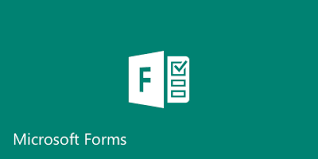 2
3
4
M
أنتهى الدرس
T
إعداد المعلمة
X
مرام الطيّار
T
F